Rendición de cuentas 2016
Actividades previas
En cumplimiento de la Ley 489 de 1998, artículo 33
PPLCC: Programa Presidencial Lucha Contra la Corrupción
DAFP: Departamento Administrativo de la Función Pública
Rendición de cuentas 2015
Actividades previas
En cumplimiento de la Ley 489 de 1998, artículo 33
PPLCC: Programa Presidencial Lucha Contra la Corrupción
DAFP: Departamento Administrativo de la Función Pública
Rendición de cuentas
Actividades durante y después del evento
En cumplimiento de la Ley 489 de 1998, artículo 33
En la audiencia
Después de la audiencia
3
Audiencia de Rendición de Cuentas de la ANH 2015
Fecha: 28 de noviembre de 2016  
Lugar: Bogotá Auditorio Compensar Calle 94   
Grupo de Apoyo:
Presentaciones PPT – 2014 - Carátula OffShore

Nicolas Mejia Mejia
Vicepresidente de Promoción y Asignación de Áreas
Fecha, hora y lugar
Fecha: 28 de Noviembre de 2016
Hora: 8 a.m. a 12 a.m
Ciudad: Bogotá 
Lugar: Auditorio primer piso - Compensar ubicado en la Calle 94 No.23 - 43 en la ciudad de Bogotá 
Capacidad del auditorio: 100 personas 
Forma de contratar: Sondeo de Mercado (invitadas 3 compañías)  En el montaje haciendo pruebas de sonido e imágenes
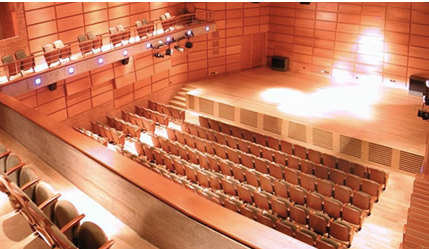 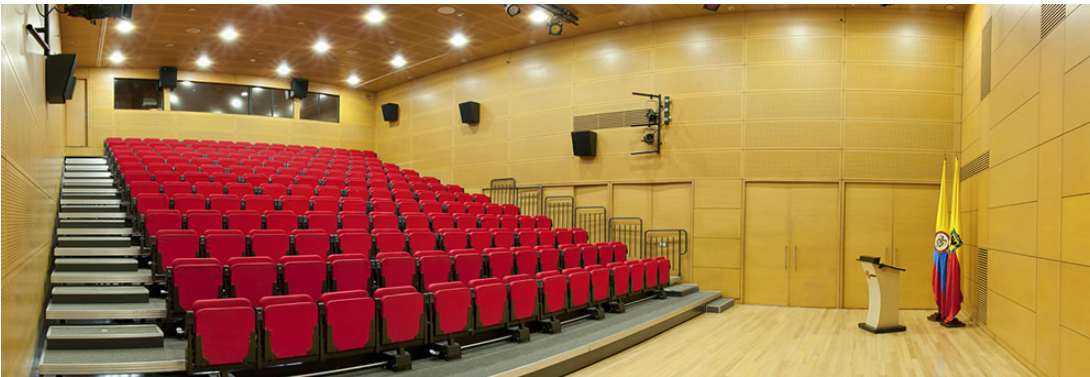 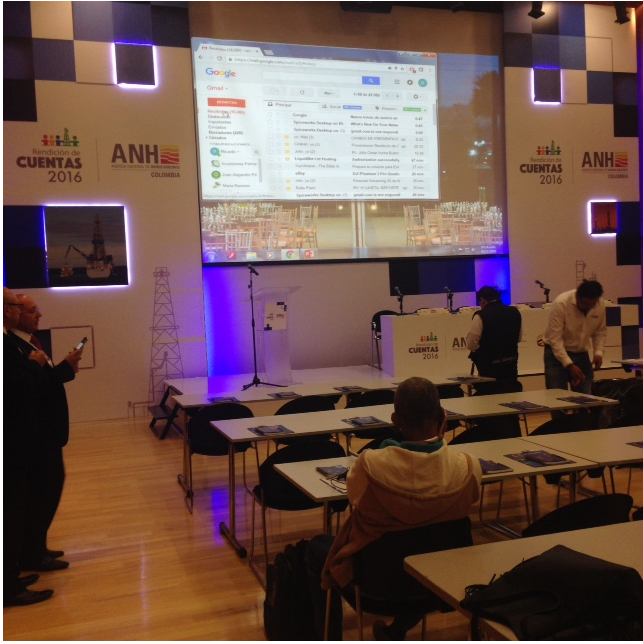 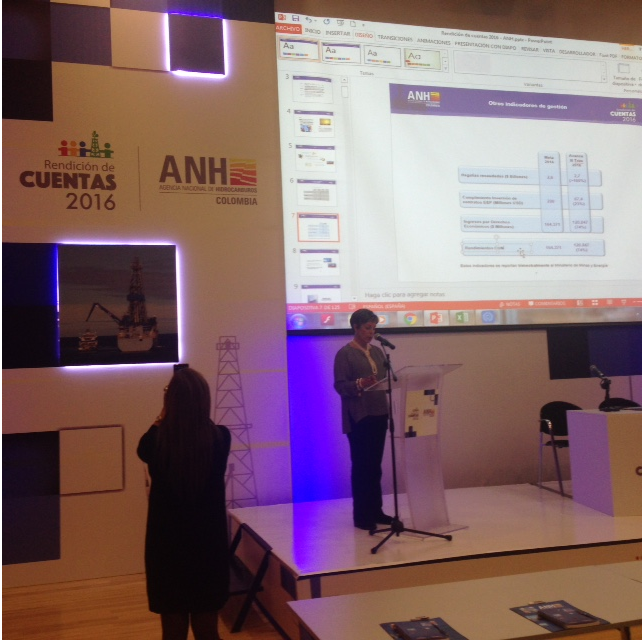 Audiencia de Rendición de Cuentas de la ANH 2016  Auditorio Compensar 1er piso
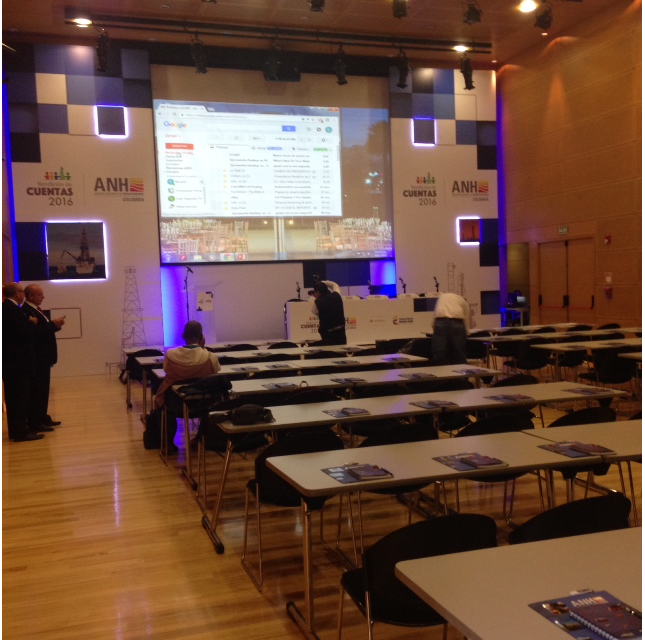 Presentaciones PPT – 2014 - Carátula OffShore

Nicolas Mejia Mejia
Vicepresidente de Promoción y Asignación de Áreas
Audiencia de Rendición de Cuentas de la ANH 2016
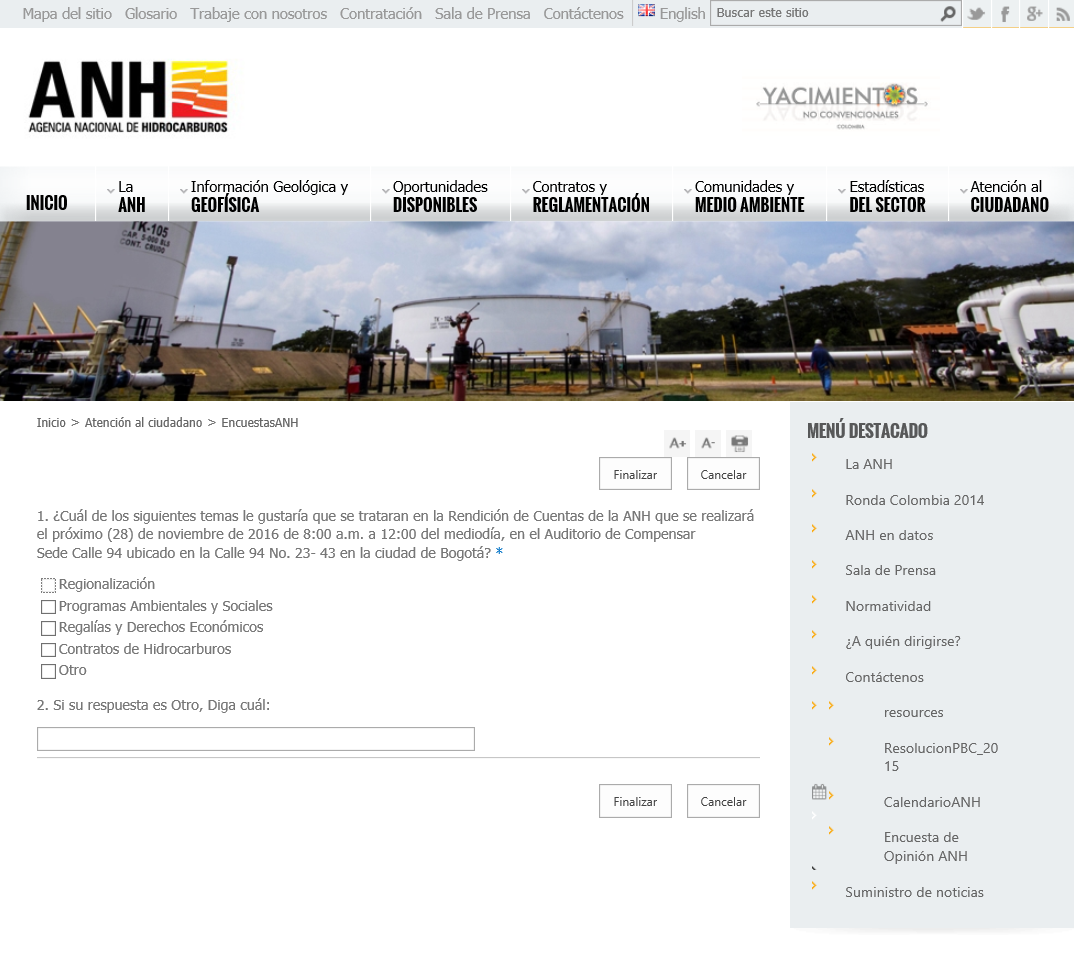 Se publicará la encuesta en el sitio web del 21 de octubre hasta el 18 de noviembre 2016
Presentaciones PPT – 2014 - Carátula OffShore

Nicolas Mejia Mejia
Vicepresidente de Promoción y Asignación de Áreas
Audiencia de Rendición de Cuentas de la ANH 2016
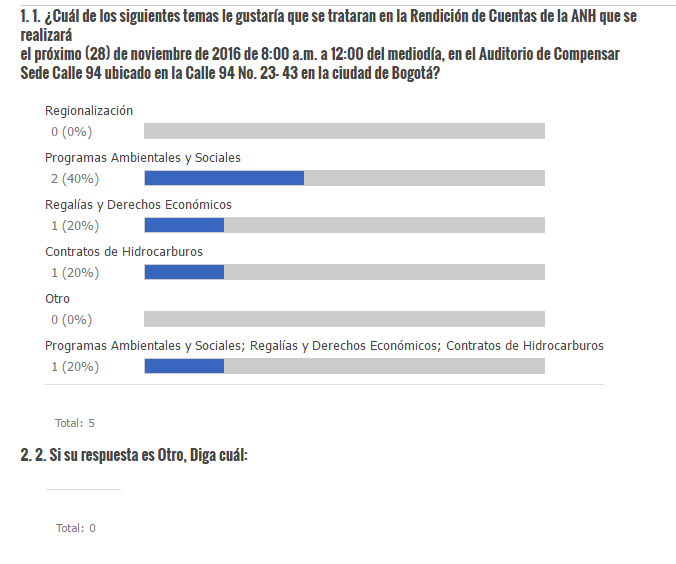 Estos son los resultados que arrojaron la publicación de la encuesta a los ciudadanos sobre los temas a escoger en la Rendición de Cuentas Externa ANH 2016
Presentaciones PPT – 2014 - Carátula OffShore

Nicolas Mejia Mejia
Vicepresidente de Promoción y Asignación de Áreas
Audiencia de Rendición de Cuentas de la ANH 2016
Se abrirá el chat el viernes 21 y 28 de octubre y 4 y 11 de noviembre para que los ciudadanos participen a través de este canal enviando temas que les gustaría se tratarán en la Rendición de Cuentas
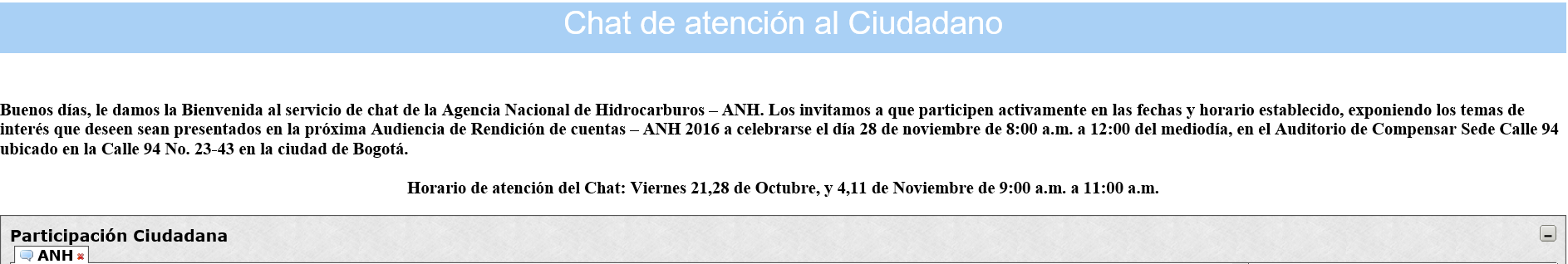 Presentaciones PPT – 2014 - Carátula OffShore

Nicolas Mejia Mejia
Vicepresidente de Promoción y Asignación de Áreas